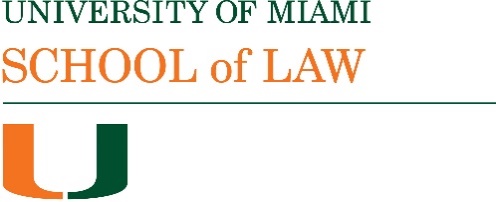 Russia Sanctions 2022
Caroline Bradley
Associate Dean for International and Graduate Programs
Professor of Law 
March 28, 2022
US Sanctions: Exports
Multiple Agencies: Department of Commerce,  US Treasury, Department of State (visas), Department of Justice (Task Force Klepto-Capture). Sanctions build on sanctions imposed in 2014 with respect to the invasion of Crimea
Commerce: Export Controls under the Export Administration Regulations: prohibition of export of : technology (87 Fed. Reg. 12226 (Mar.3, 2022)) (extended to Belarus); luxury goods (87 Fed. Reg, 14785 (Mar. 16, 2022)); export, reexport and transfer (in-country) of items needed for oil refining (87 Fed. Reg. 12856 (Mar. 8, 2022)
Aircraft: licenses required for aircraft manufactured in the US or with more than 25% US-origin controlled content to go to Russia. Bureau of Industry and Security, stated March 18, 2022 identified flights which were not licensed; any subsequent action with respect to these aircraft (including refueling) may violate the EAR. The list was stated not to be exhaustive. 
EO 14068 (87 Fed. Reg. 14381 (Mar 15, 2022) prohibits exports of US dollar banknotes to any person located in the Russian Federation, exports of luxury goods, new investment in the Russian economy as determined by the Secretary of the Treasury.
US Sanctions: Imports
EO 14066 (87 Fed. Reg. 13625 (Mar 10, 2022)).
Prohibits import into the US  of crude oil; petroleum; petroleum fuels, oils, and products of their distillation; liquefied natural gas; coal; and coal products of Russian Federation origin (OFAC General License 16 permits imports pursuant to written agreements before March 8, until April 21, 2022); 
Prohibits new investment in the energy sector in the Russian Federation by U.S. persons
Prohibits financing or facilitation by any U.S. person of prohibited imports and “new investment” and  any conspiracy to violate the prohibition on imports.
EO 14068 (87 Fed. Reg. 14381 (Mar 15, 2022) prohibits imports into the US of fish, seafood,  alcoholic beverages, non-industrial diamonds and any other products of Russian Federation origin determined by the Secretary of the Treasury, in consultation with the Secretary of State and the Secretary of Commerce.
US Sanctions: Blocked Persons
Blocked Persons: named persons whose assets are blocked and who are denied entry into the US.
EO 14024  (86 Fed. Reg. 20249 (Apr. 19, 2021)) designations based on operation in the technology sector, defense sector or involvement in activities involving interfering with elections, transnational corruption, bodily harm to citizens of US or allies or partners, and actions to circumvent sanctions. Treasury Secretary added financial services sector (Feb. 2022).
EO 14065 (87 Fed. Reg. 10293 (Feb. 23, 2022)) designations based on activities in Donetsk People’s Republic (DNR) or Luhansk People’s Republic (LNR) regions of Ukraine.
Property and interests in property of designated persons in the possession or control of any US person  (including foreign branches) are blocked.
US Sanctions: Blocking
Blocking includes precluding “the making of any contribution or provision of funds, goods, or services by, to, or for the benefit of any person whose property and interests in property are blocked”  and “the receipt of any contribution or provision of funds, goods, or services from any such person.”
OFAC 50% rule.
Anti-avoidance: measures prohibit  “any transaction that evades or avoids, has the purpose of evading or avoiding, causes a violation of, or attempts to violate any of the prohibitions” and “any conspiracy formed to violate any of the prohibitions.”
General Licenses, Specific Licenses, FAQs
US Sanctions: Sovereign Debt
Directive 1A under EO 14024 prohibits US financial institutions from participating in the primary or secondary markets for ruble or non-ruble denominated bonds of the Central Bank of the Russian Federation, the National Wealth Fund of the Russian Federation, or the Ministry of Finance of the Russian Federation, or lending funds to these entities.
U.S. financial institution means “any U.S. entity (including its foreign branches) that is engaged in the business of accepting deposits, making, granting, transferring, holding, or brokering loans or credits, or purchasing or selling foreign exchange, securities, futures or options, or procuring purchasers and sellers thereof, as principal or agent. It includes depository institutions, banks, savings banks, money services businesses, operators of credit card systems, trust companies, insurance companies, securities brokers and dealers, futures and options brokers and dealers, forward contract and foreign exchange merchants, securities and commodities exchanges, clearing corporations, investment companies, employee benefit plans, dealers in precious metals, stones, or jewels, and U.S. holding companies, U.S. affiliates, or U.S. subsidiaries of any of the foregoing.”
Assets of these entities are blocked under Directive 4 under EO 14024.
US Sanctions: Russian Financial Institutions
Designations of Sberbank, VTB Bank, Otkritie, Novikom, and Sovcom, together with subsidiaries.
Directive 2 under EO 14024  prohibits US financial institutions from opening or maintaining correspondent accounts or payable-through accounts for or on behalf of listed foreign financial institutions (Annex 1) as of March 22, 2022 or 30 days after subsequent determination.
Directive 3 under EO 14024 prohibits transactions and dealings by U.S. persons or within the United States in new debt of longer than 14 days maturity and new equity of Russian state-owned enterprises, entities that operate in the financial services sector of the Russian Federation economy, and other entities determined to be subject to the prohibitions in the directive (includes Sberbank, Gazprombank, Gazprom and Transneft).
EU Sanctions
EU Sanctions Map ;EU Commission, Sanctions adopted following Russia’s military aggression against Ukraine; Council of the EU, EU restrictive measures in response to the crisis in Ukraine (nb EUI sanctions temporary but can be renewed)
(Feb. 23) targeted sanctions against the 351 members of the Russian State Duma and 27 others; restrictions on economic relations with Donetsk and Luhansk; restrictions on Russia's access to the EU’s capital and financial markets and services
(Feb. 25)  Putin, Lavrov and other Duma members
(Feb 28) ban on transactions with the Russian Central Bank, ban on the overflight of EU airspace and on access to EU airports by Russian carriers
(Mar. 2)  Bank Otkritie, Novikombank, Promsvyazbank, Rossiya Bank, Sovcombank, Vnesheconombank (VEB), and VTB Bank excluded from SWIFT; ban on investing, participating or contributing to future projects co-financed by the Russian Direct Investment Fund, ban on  selling, supplying, transferring or exporting euro banknotes to Russia or to any natural or legal person or entity in Russia
(Mar. 15) ban on  transactions with certain state-owned enterprises,  the provision of credit rating services to any Russian person or entity, new investments in the Russian energy sector; trade restrictions for iron, steel and luxury goods